Structure and Content of SoE Report in the Czech Republic
Tereza Ponocná
CENIA, 
Czech Environmental Information Agency
General notes
A basic environmental reporting document
Published since 1998
1998-2007: analytical environmental yearbook, without changes, no reflections to the State Environmental Policy
Since 2008: based on a set of indicators creating in EEA, providing conclusions relevant to policy-making, based on authorized data obtained from monitoring systems both from within and outside the environmental sector
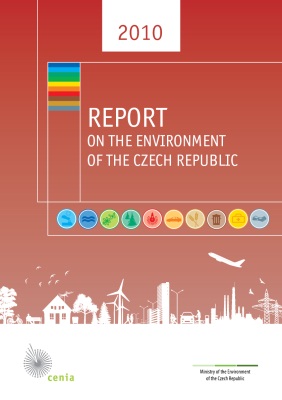 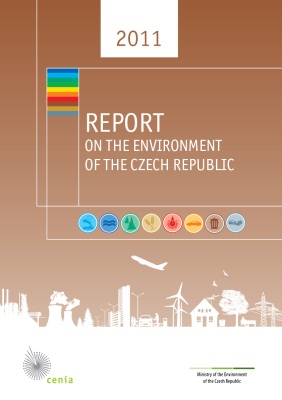 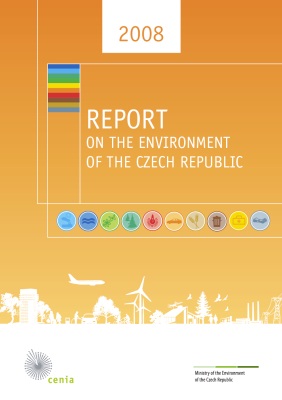 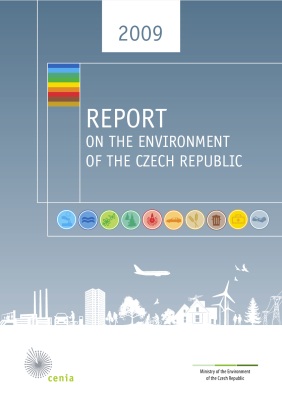 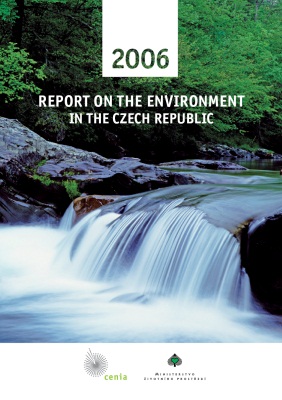 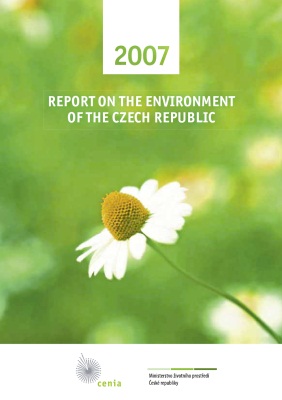 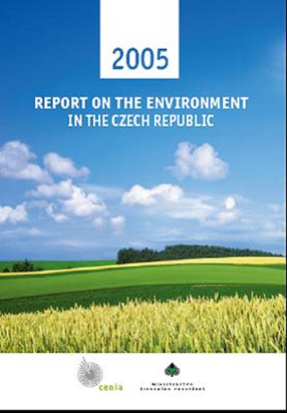 Structure and Content of SoE Report in CZ
8 topics, 36 key indicators (2011)

Table of contents:
 Methodology
 Key messages
 Main positive findings
 Main negative findings
 Development of the main driving forces
 Indicator-based assessment 
Global and European context (GMT) of driving forces affecting the state of the environment
Availability of data in the Report
 List of abbreviations
 Glossary of Terms
Key Indicators in SoE Report in CZ
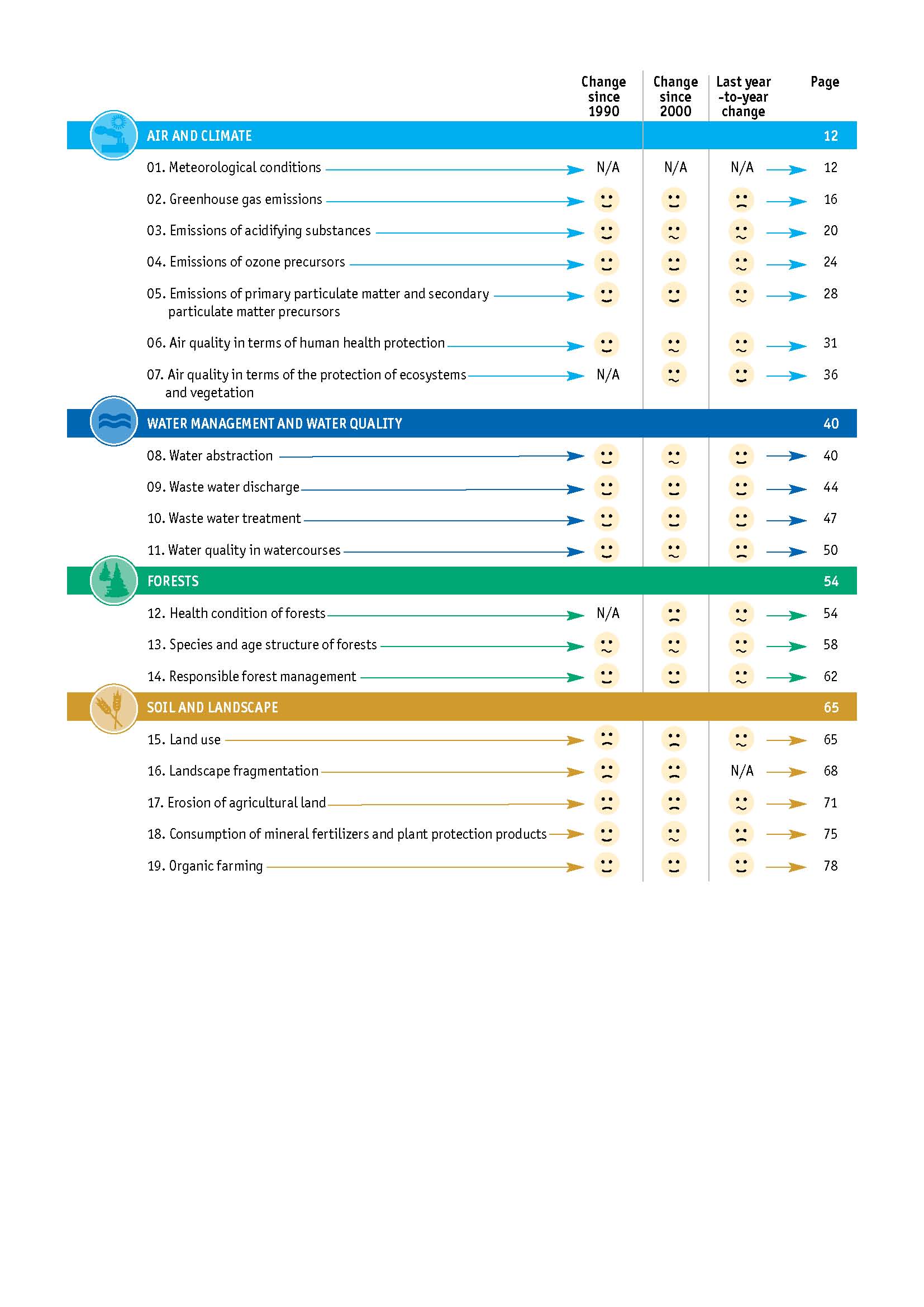 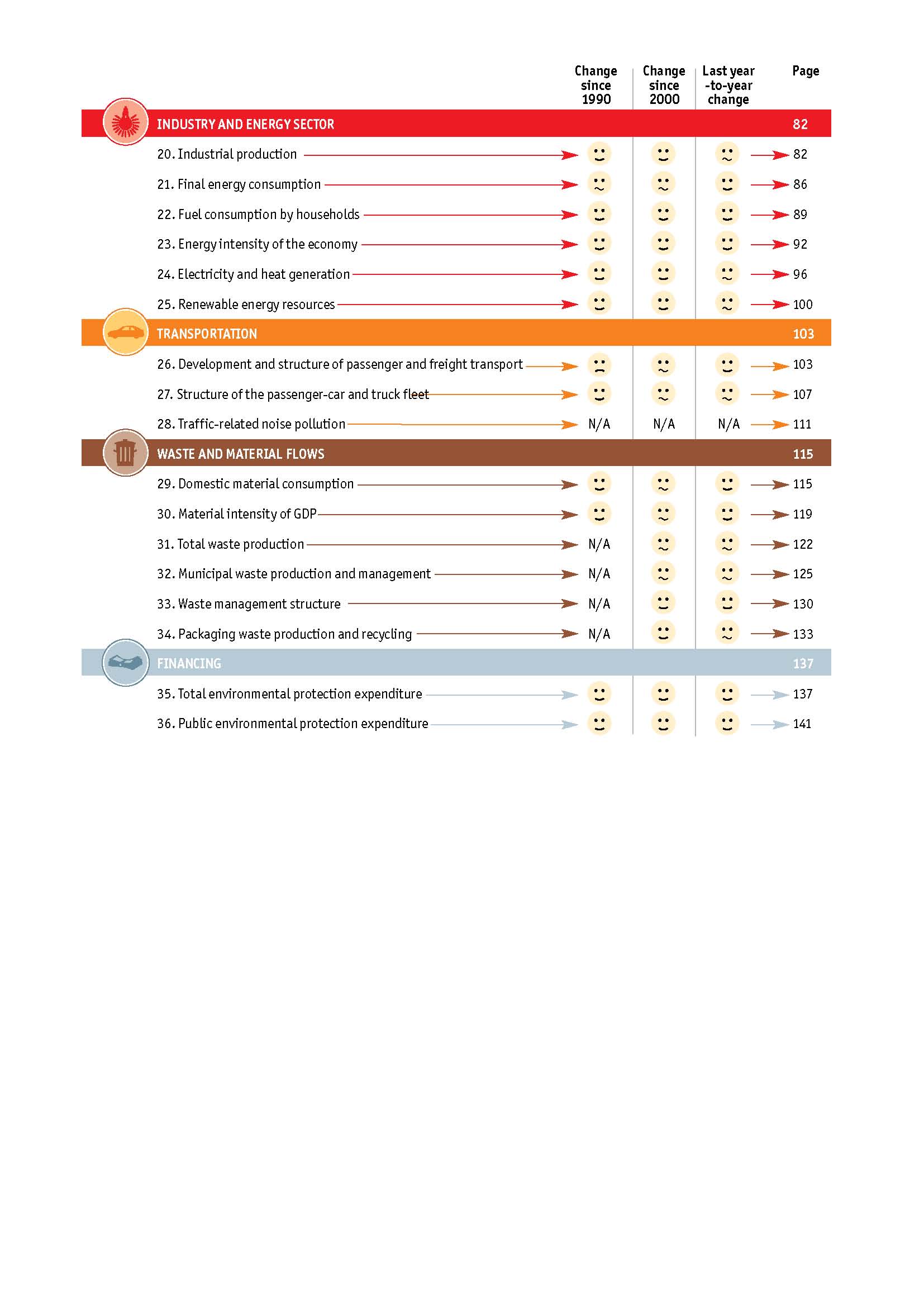 Indicator Assessment Structure
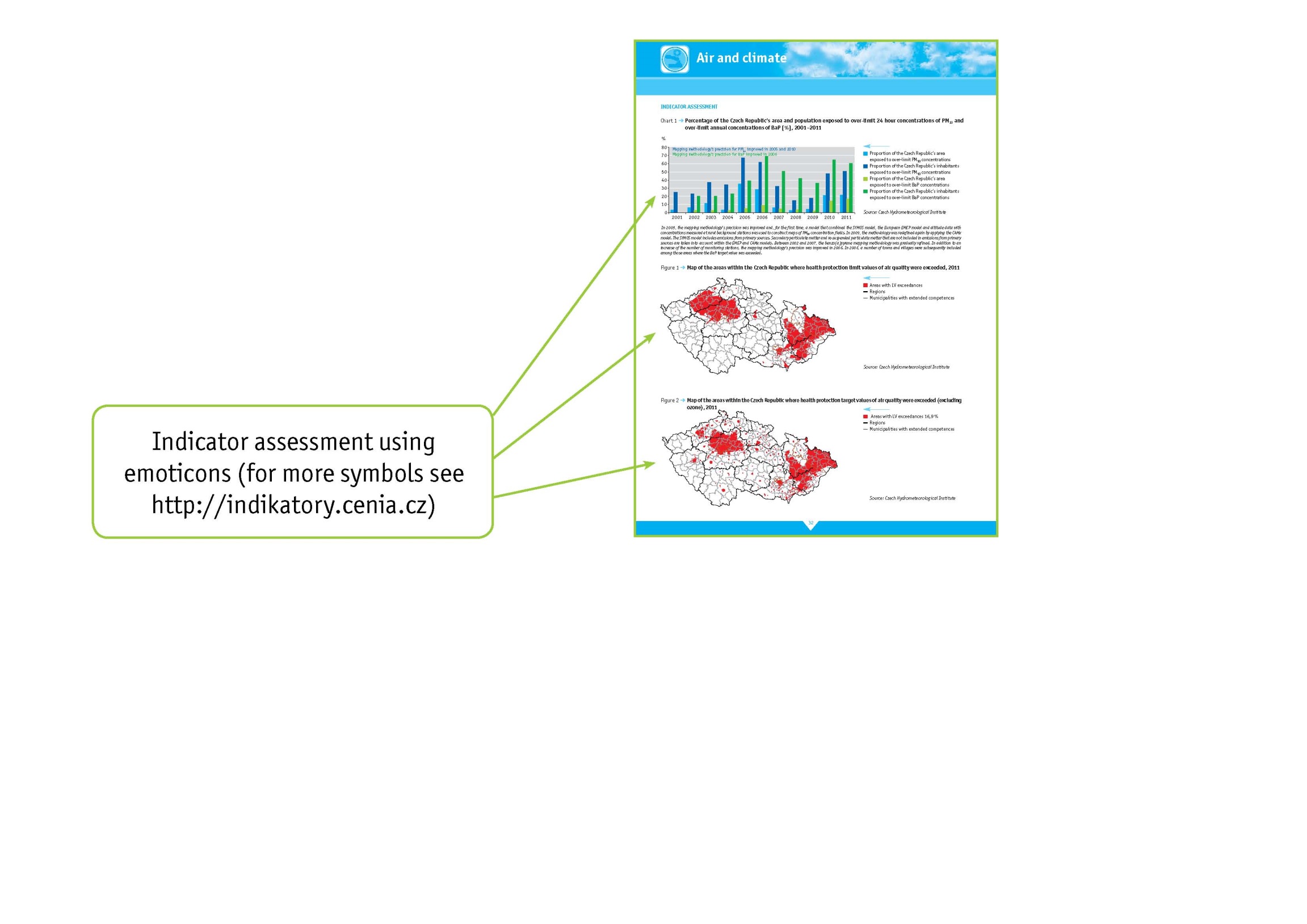 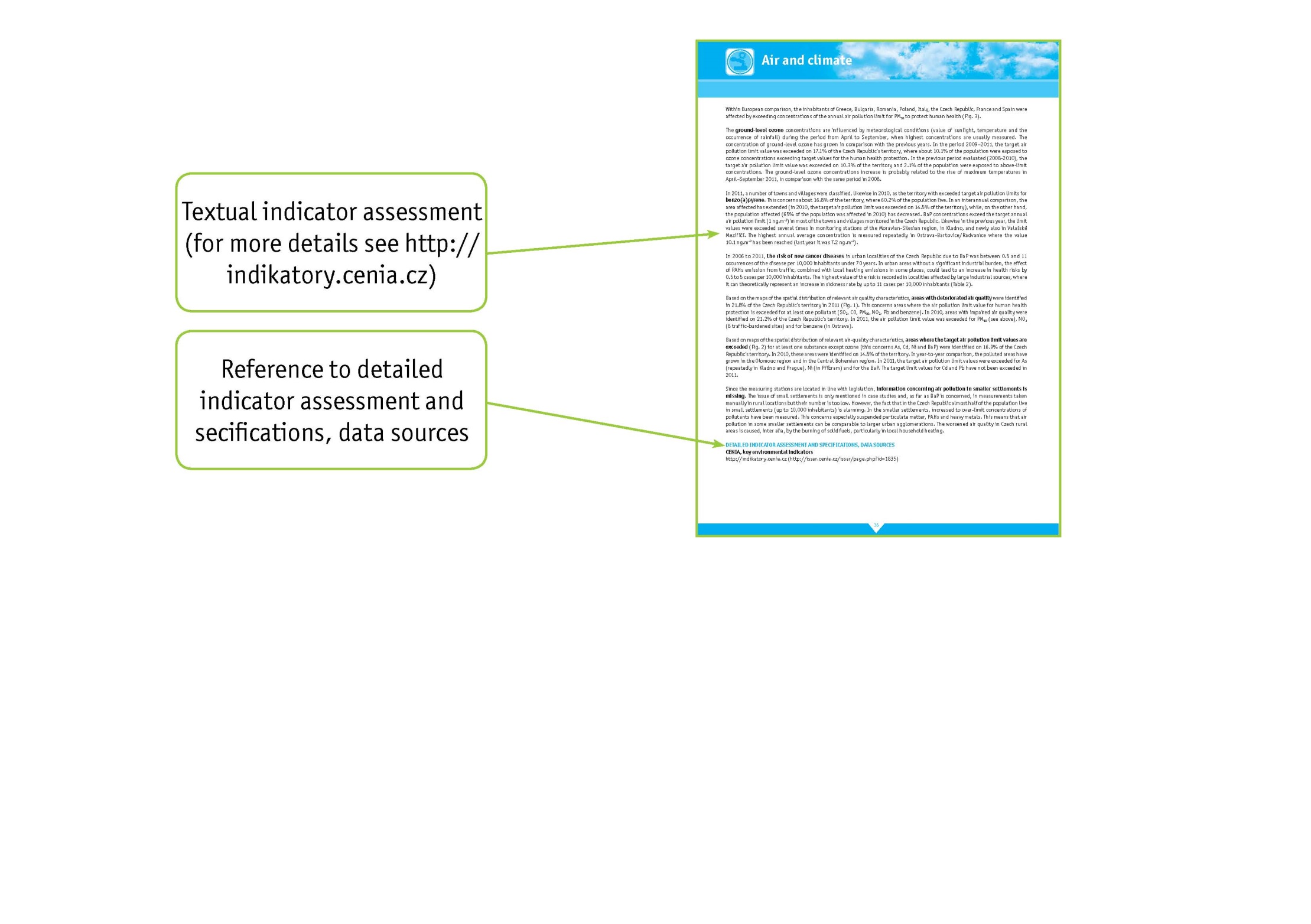 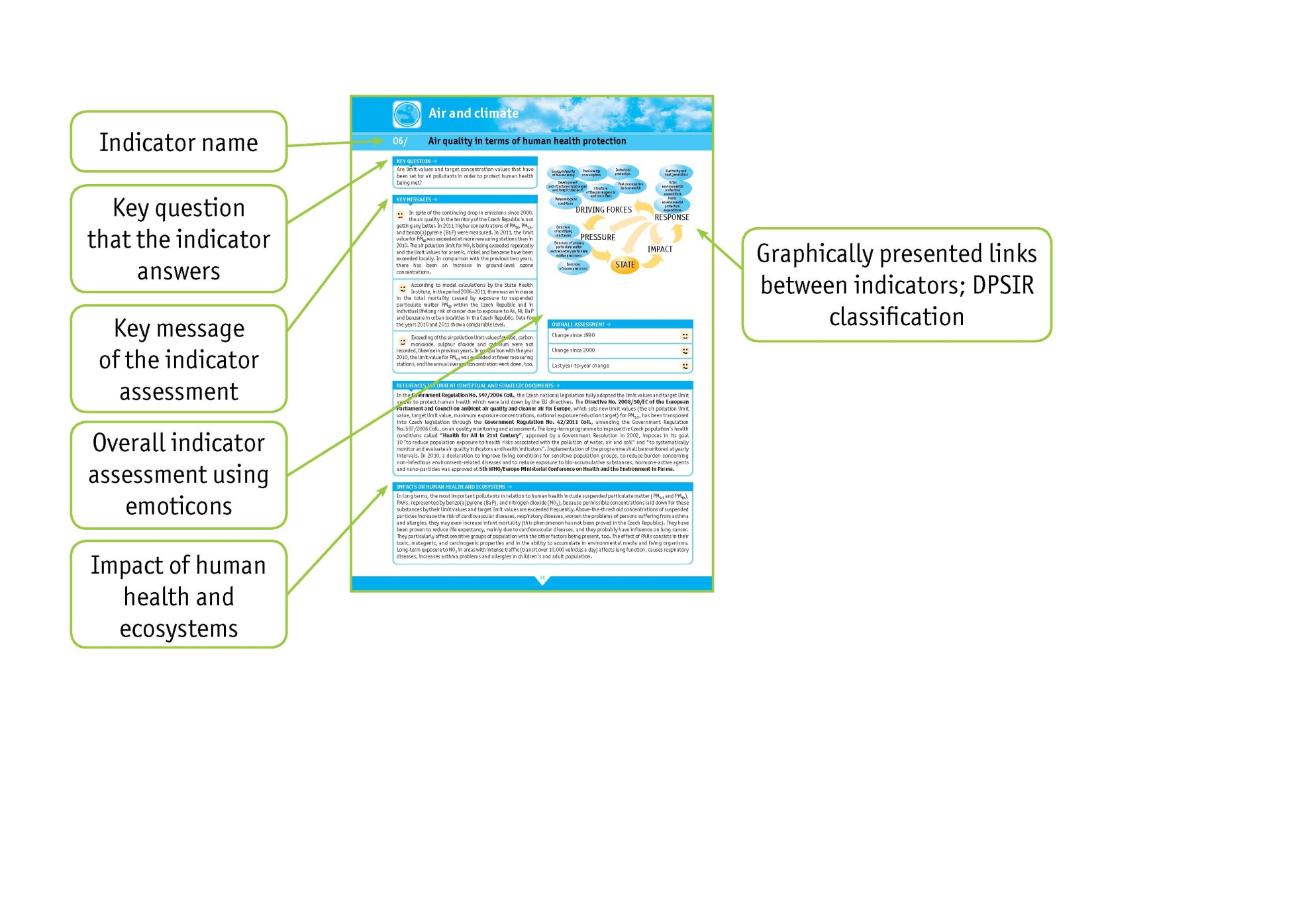 Key question
Key message
Overall indicator assessment
DPSIR chain
References to current conceptual and strategic documents
Impacts on human health and ecosystems
Graphic assessment
Textual assessment
International comparison: Eurostat, EEA, OECD
References
Indicator Assessment Structure
Set of key indicators 
related to main environmental topics
should reflect State environmental policy and fulfilment of its objectives
this methodology follows the trend applied in EU 
indicators comparable with CSI

DPSIR model
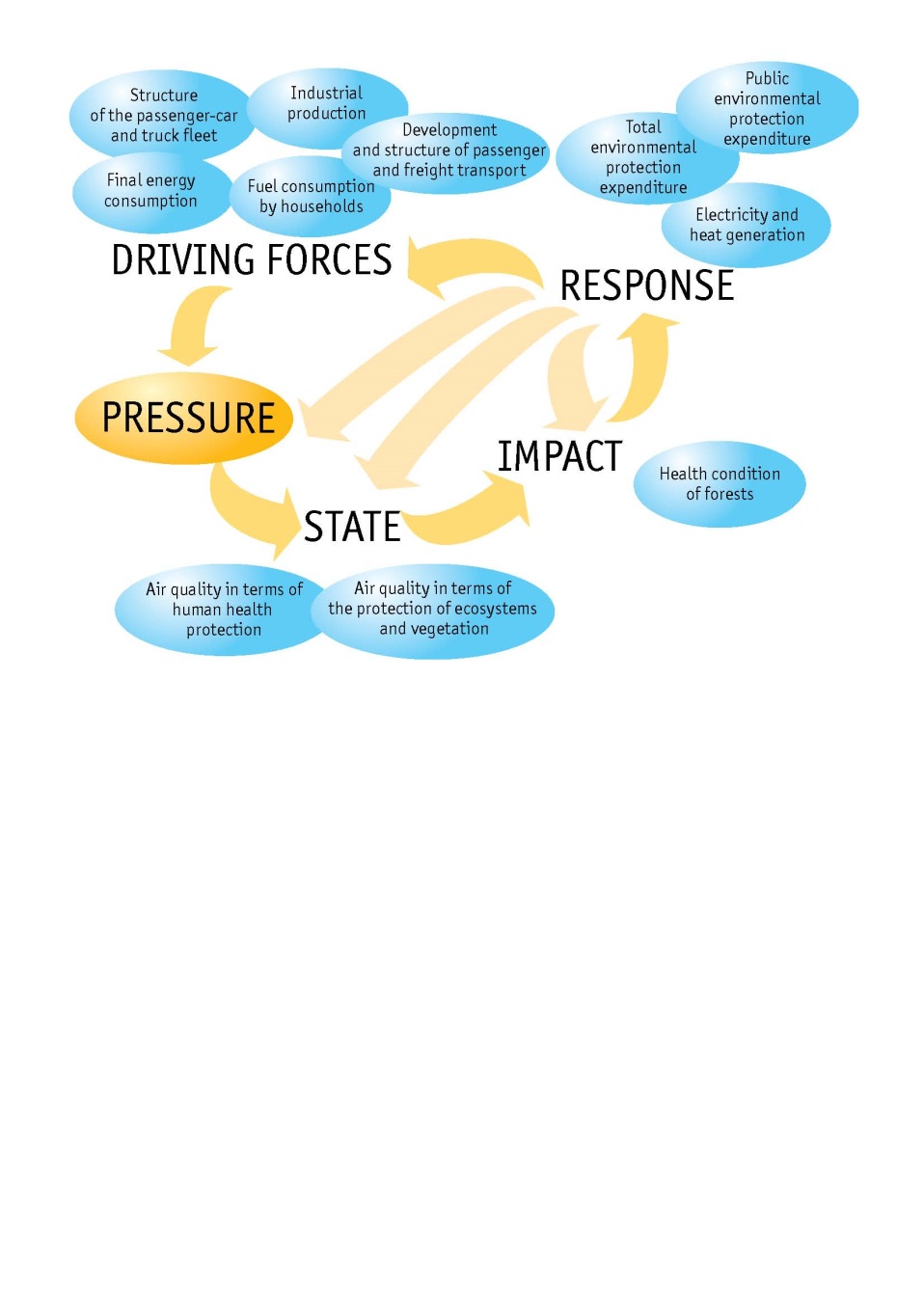 Air and Climate structure
Reflections
Set of key indicators
Clear
User friendly
Comparable with CSI
Data assurance and control system
Editorial team relies on the qualities of obtained data from collaborating institutions X data are based on specific methodologies X recounted and verified

Availability of quality and reliable data over a long period of time

Data in relationship to sectoral concepts and its environmental aspects

“Cross-section“ nature of the indicators – the indicators cover as many causal links as possible
Use of modern technologies for data presentation
Information System of Statistics and Reporting (ISSaR): http://issar.cenia.cz/issar/page.php?id=1760
Source of actual, verified environmental data
Publication interface with possibility of on-line data processing
Tool for sharing environmental data
It is built for collecting generalized not primary data
Collected data and its metadata are officially         authorized 
Spatial representation of data
Data are collected in complete time series
Information System of Statistics and Reporting (ISSaR)
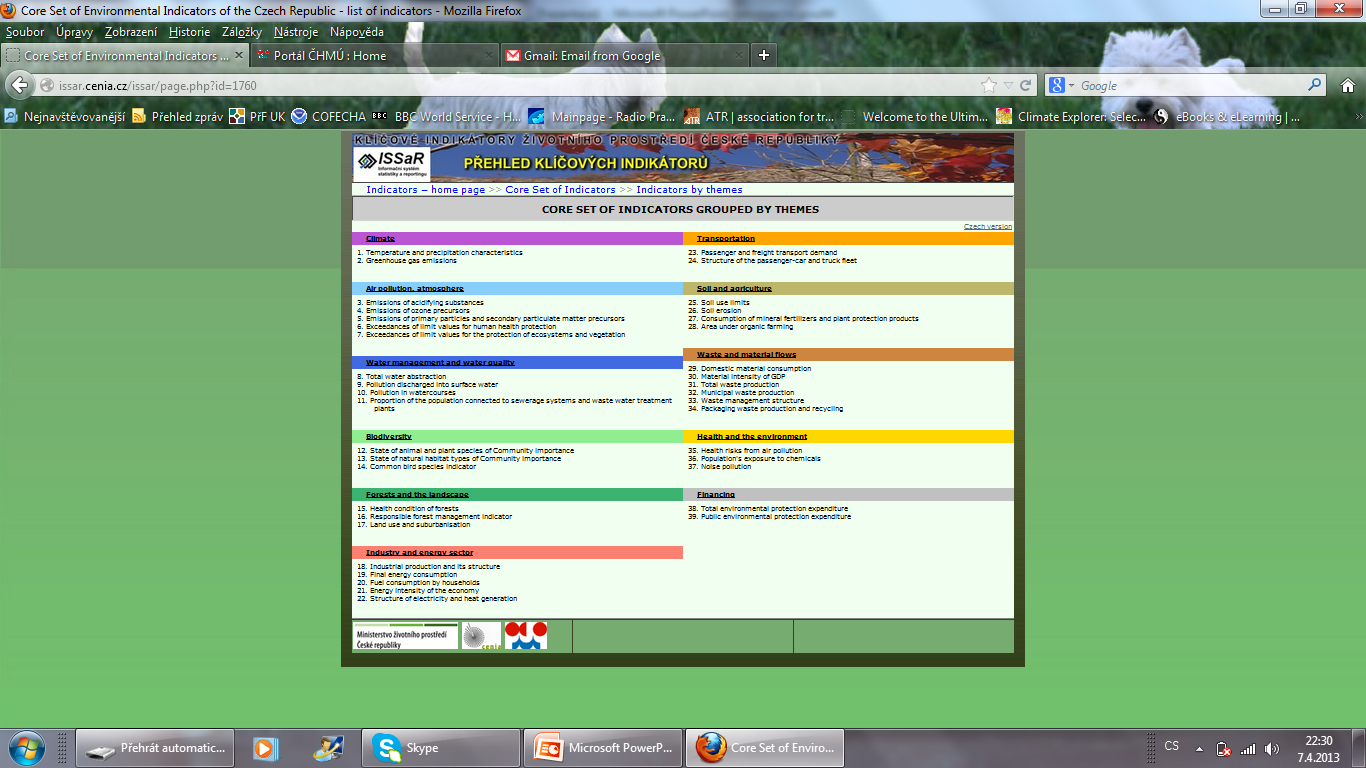 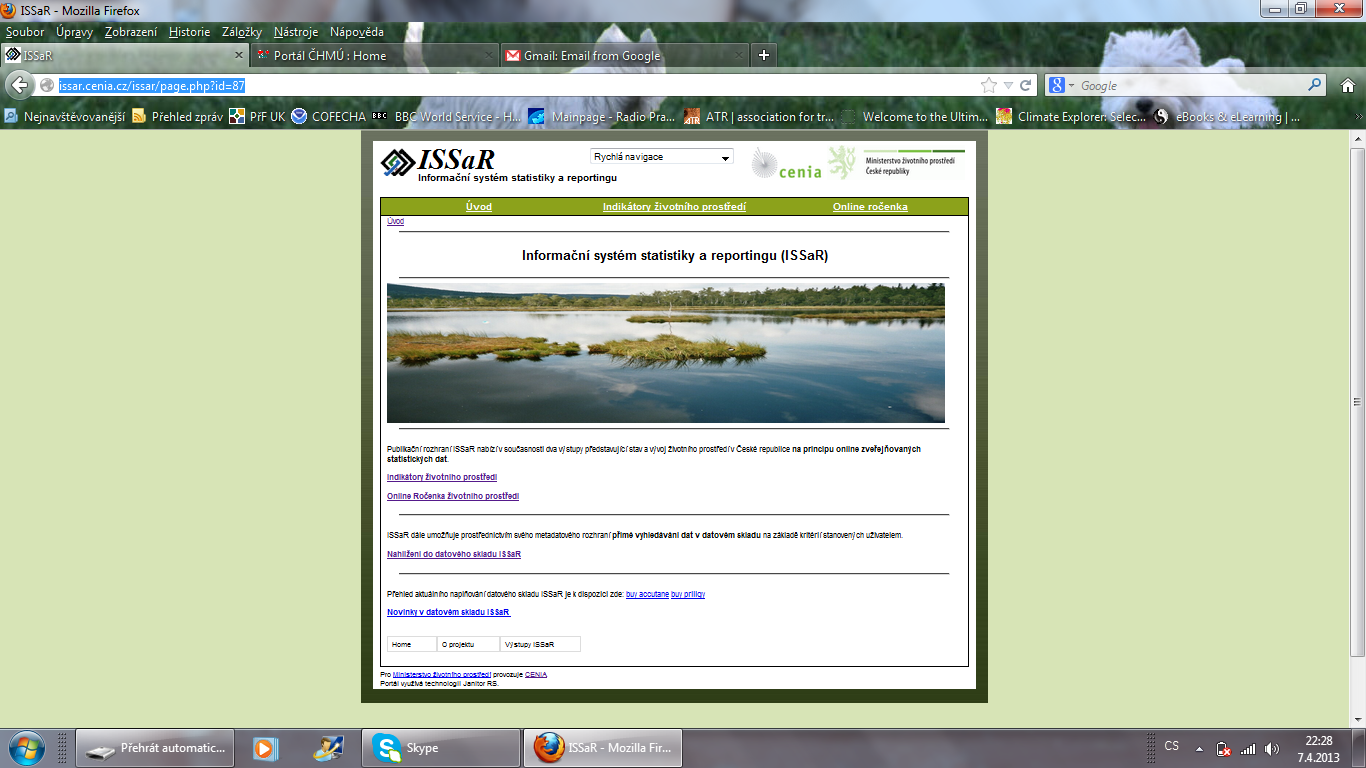 http://issar.cenia.cz/issar/page.php?id=87
Information System of Statistics and Reporting (ISSaR)
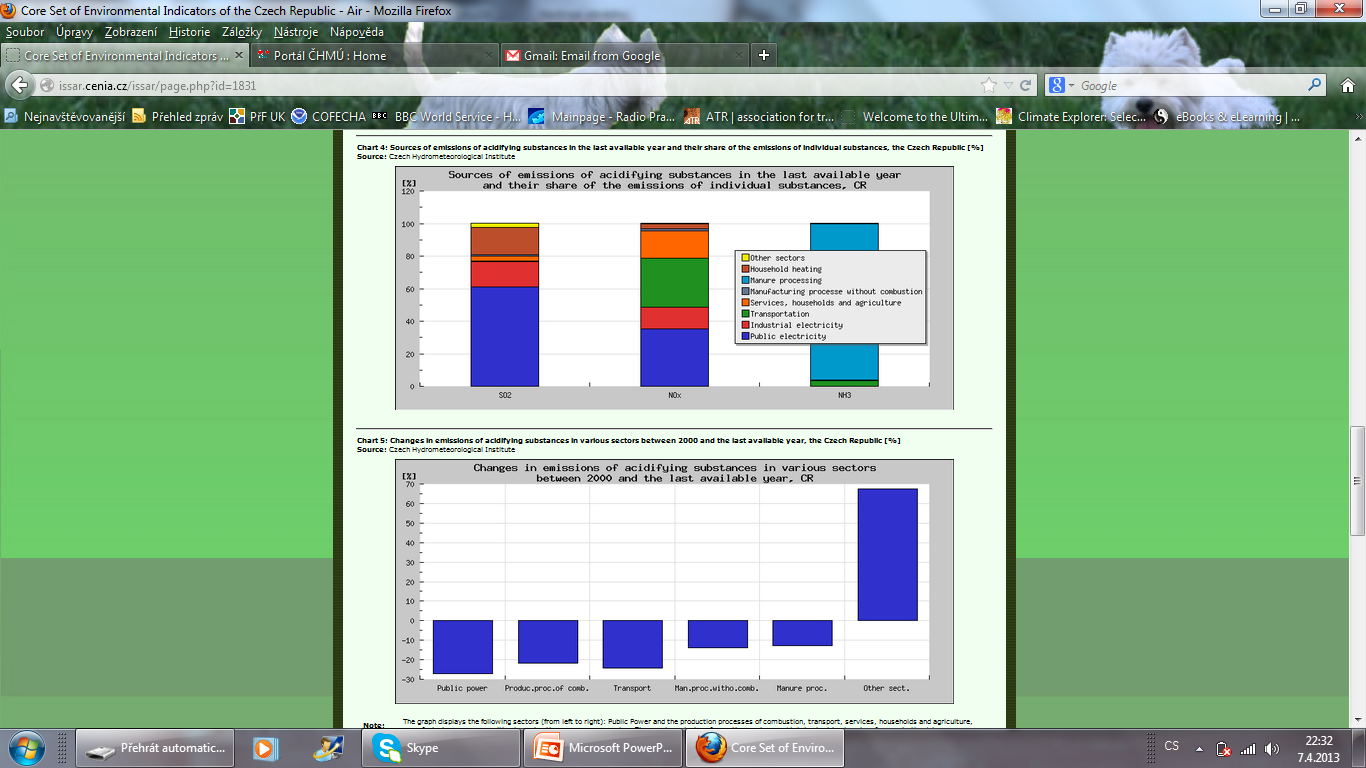 Reflect and complement the Report 

Key question
Key message
Overall indicator assessment
References to current conceptual and strategic documents
Indicator assessment - Graphic part
Indicator assessment - Textual part
Data sources
Links to additional information
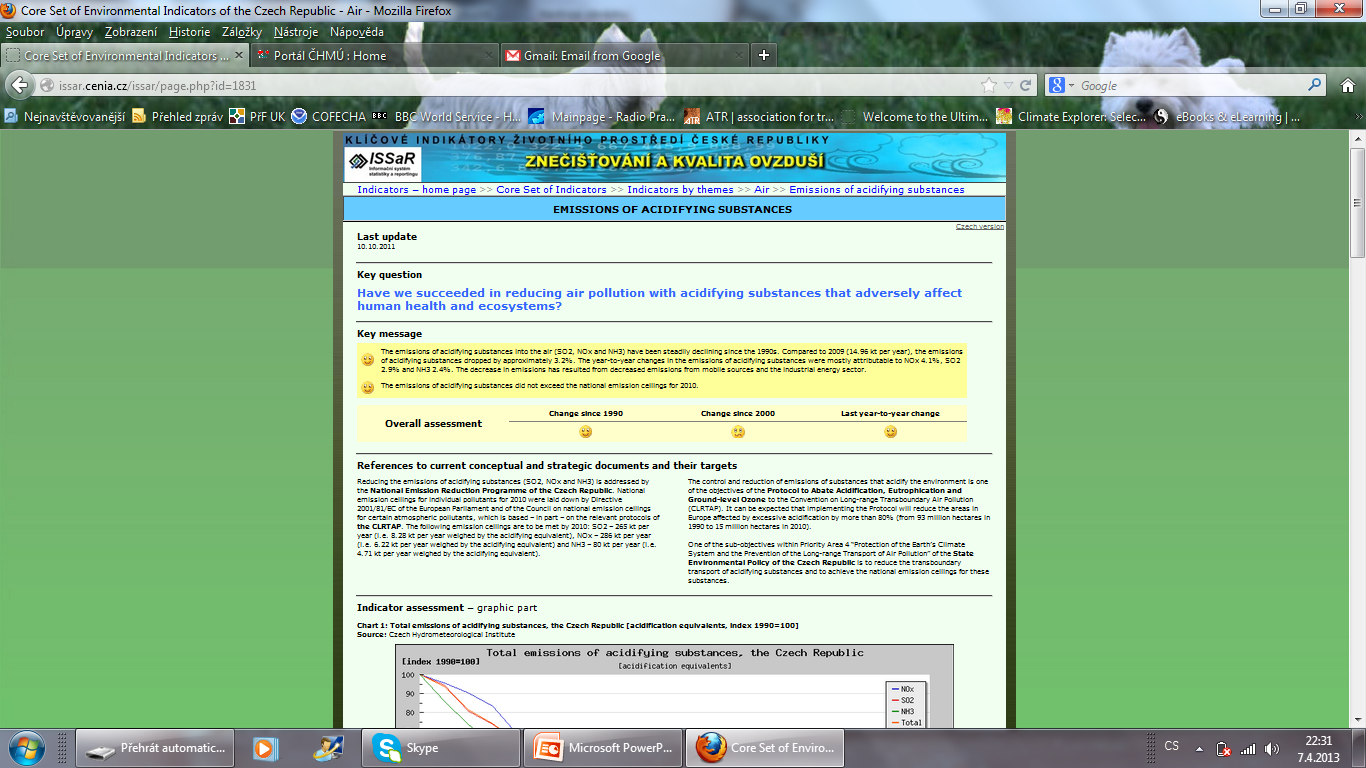 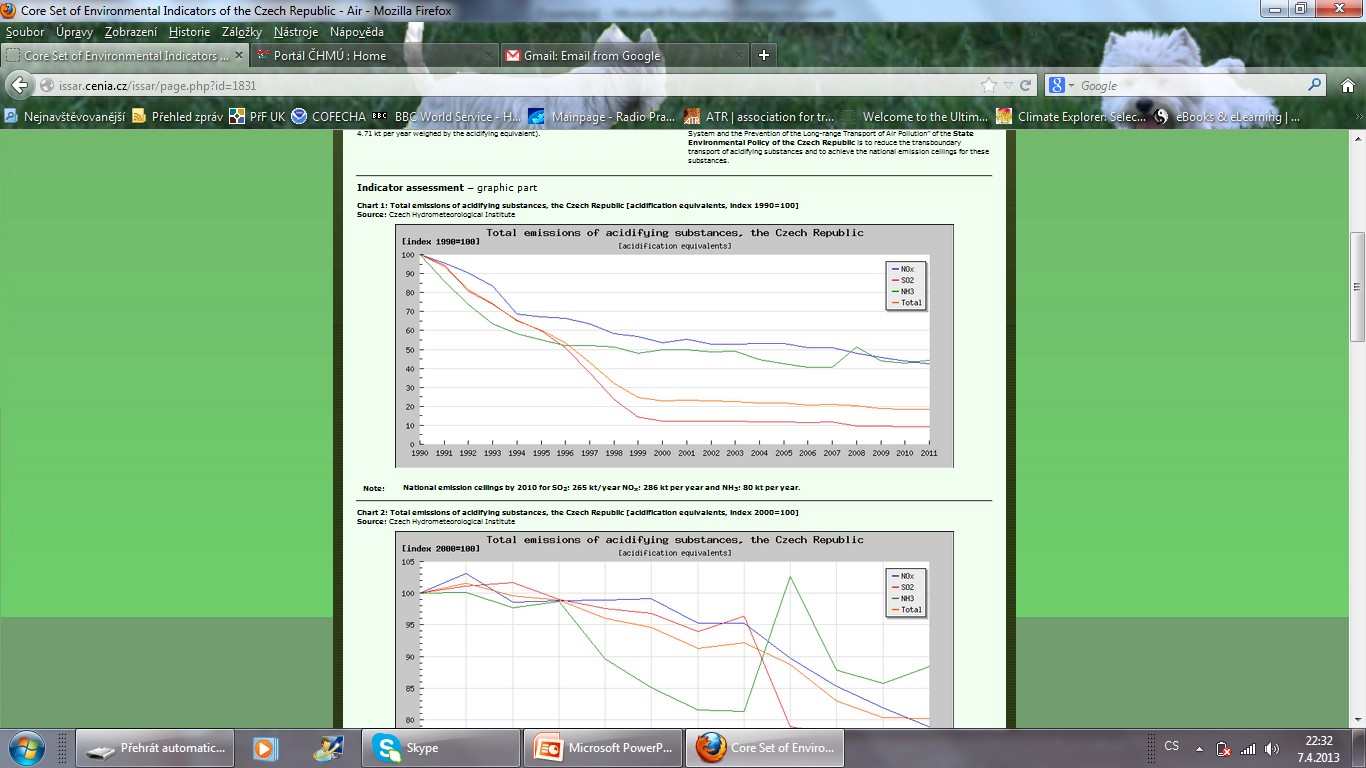 http://issar.cenia.cz/issar/page.php?id=1831
Thank you for your attention!


tereza.ponocna@cenia.cz
www.cenia.cz